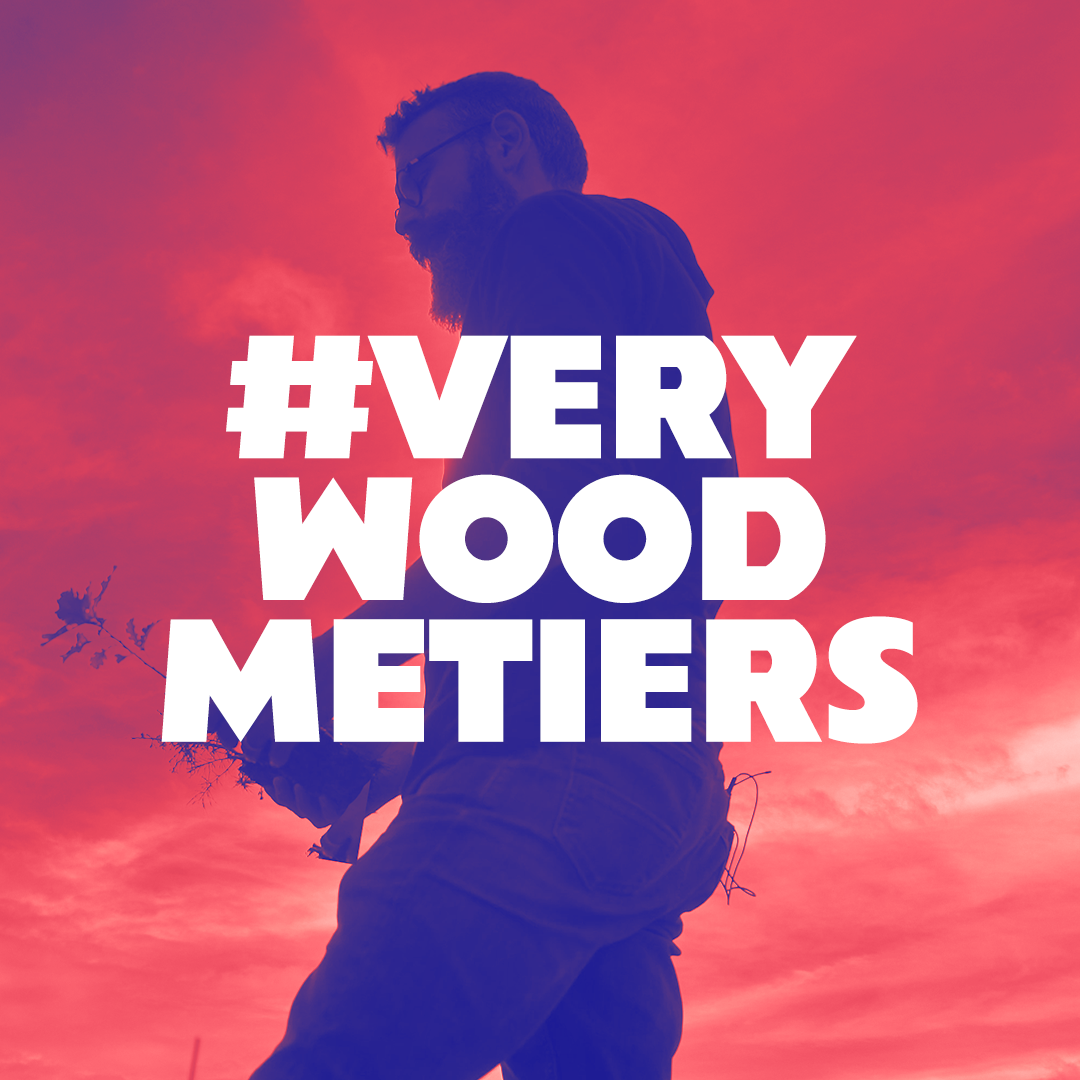 PUBLICATIONS 
RÉSEAUX SOCIAUX
Des publications prêtes à l’emploi pour relais sur vos comptes Instagram/ Facebook et LinkedIn.​
4 créations proposées de 3 écrans chacune, 
ces écrans sont à publier dans l’ordre comme présenté – après exportation des pages de ce document en jpeg

Le dernier écran contient une zone de texte à compléter par vos soins afin d’ajouter la ou les date(s) de vos Portes Ouvertes 
👉 typographie Arial à utiliser

Comment exporter les images suite à mes modifications ?
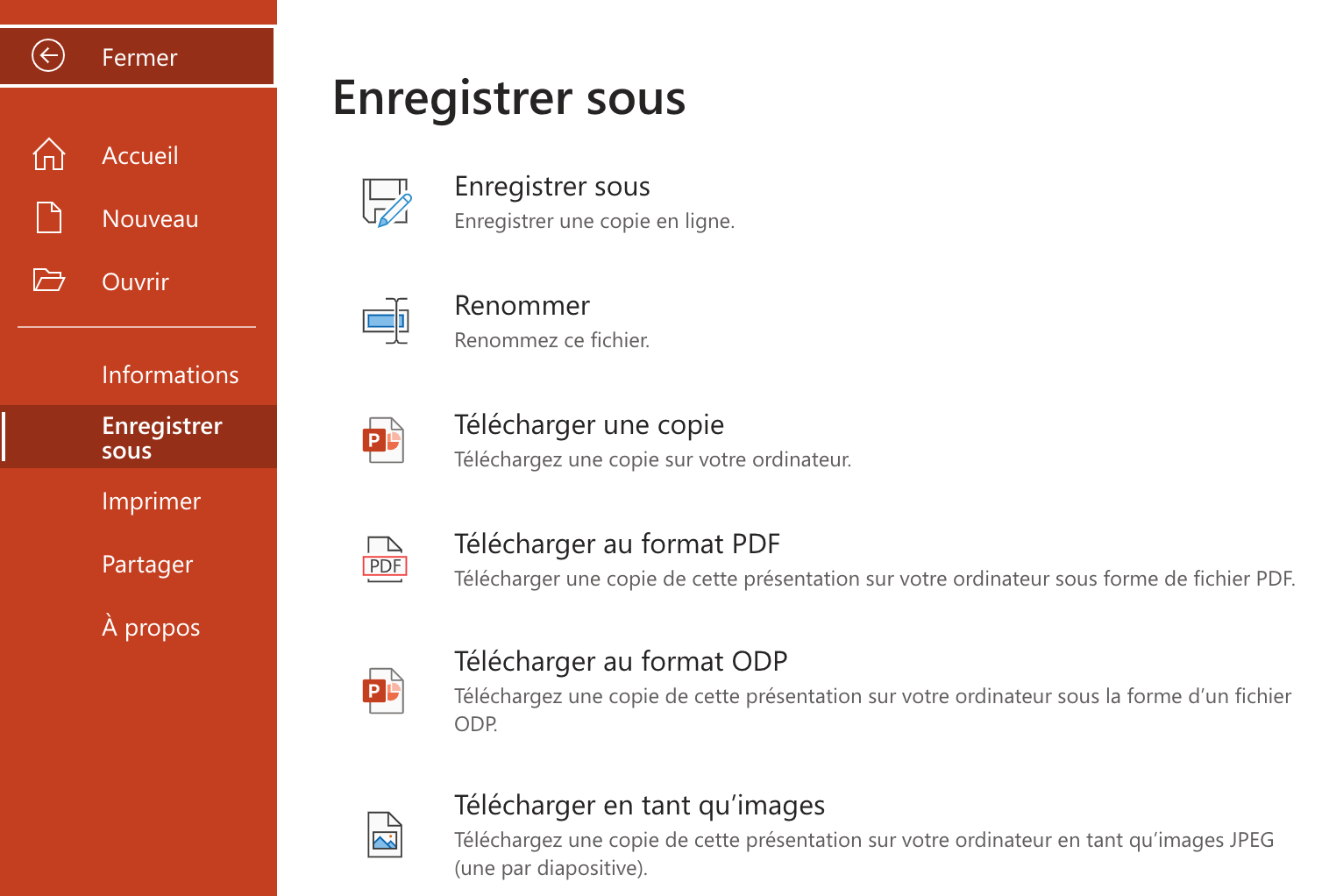 Fichier > Enregistrer sous
puis Télécharger en tant qu'images, afin d'accéder à un dossier zip. Il n’y a plus qu’à poster 
CREATION n°1


Texte de la légende qui accompagne les 3 images : 

Les #VeryWoodMetiers n’auront plus aucun secret pour vous si vous participez à notre Journée Portes Ouvertes. RDV le /à compléter/ octobre ! 
Et pour découvrir le programme des animations, c’est ici 👉 verywoodmetiers.fr
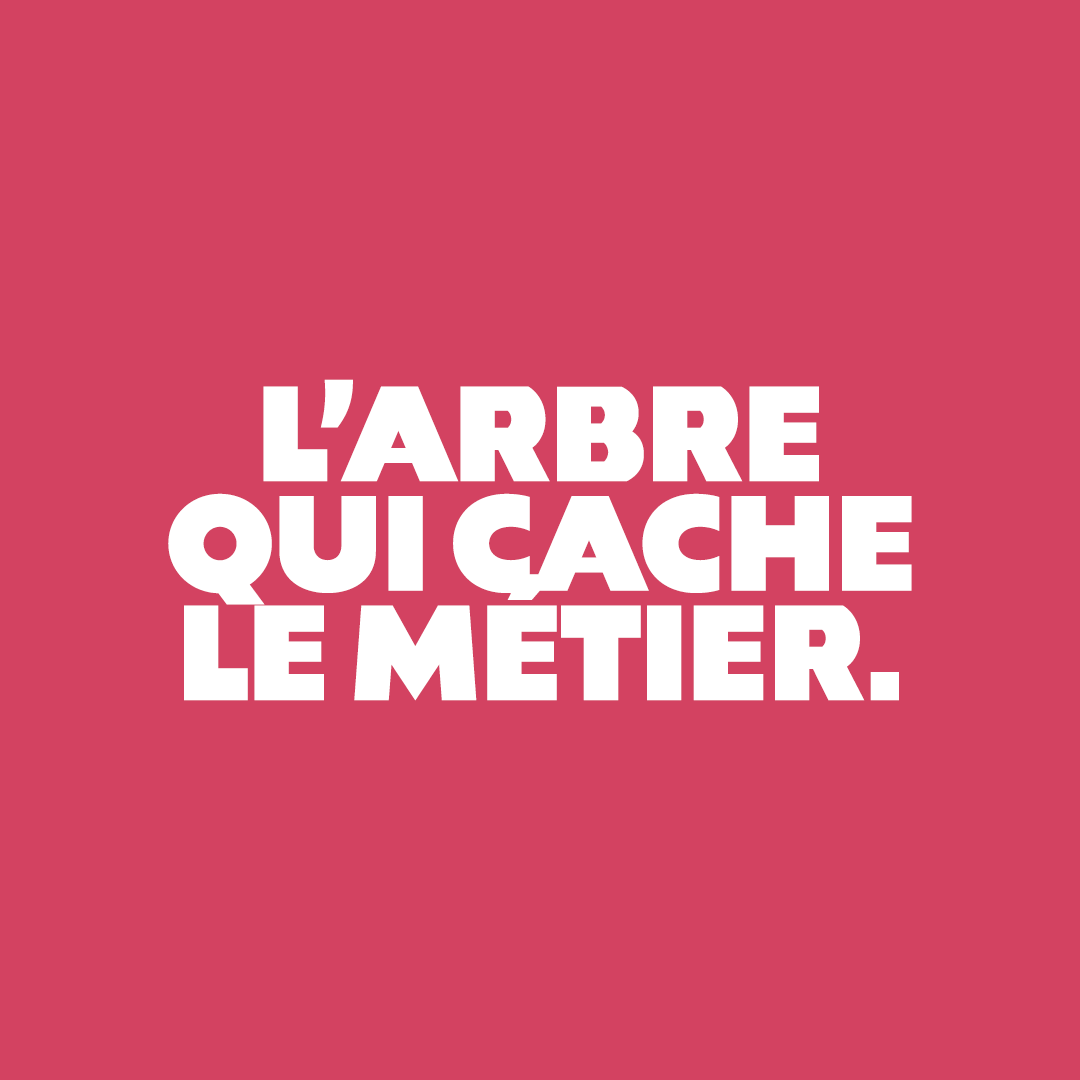 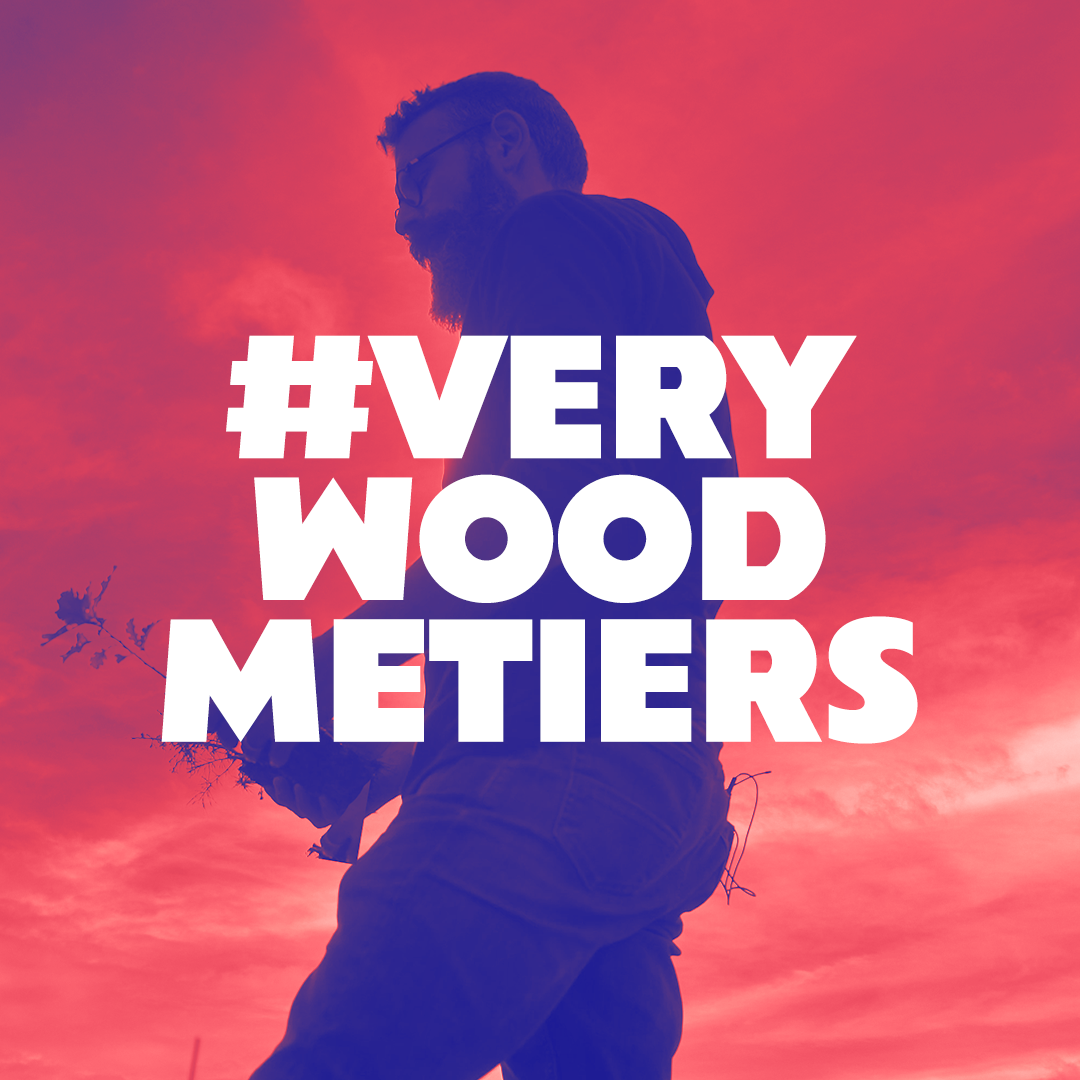 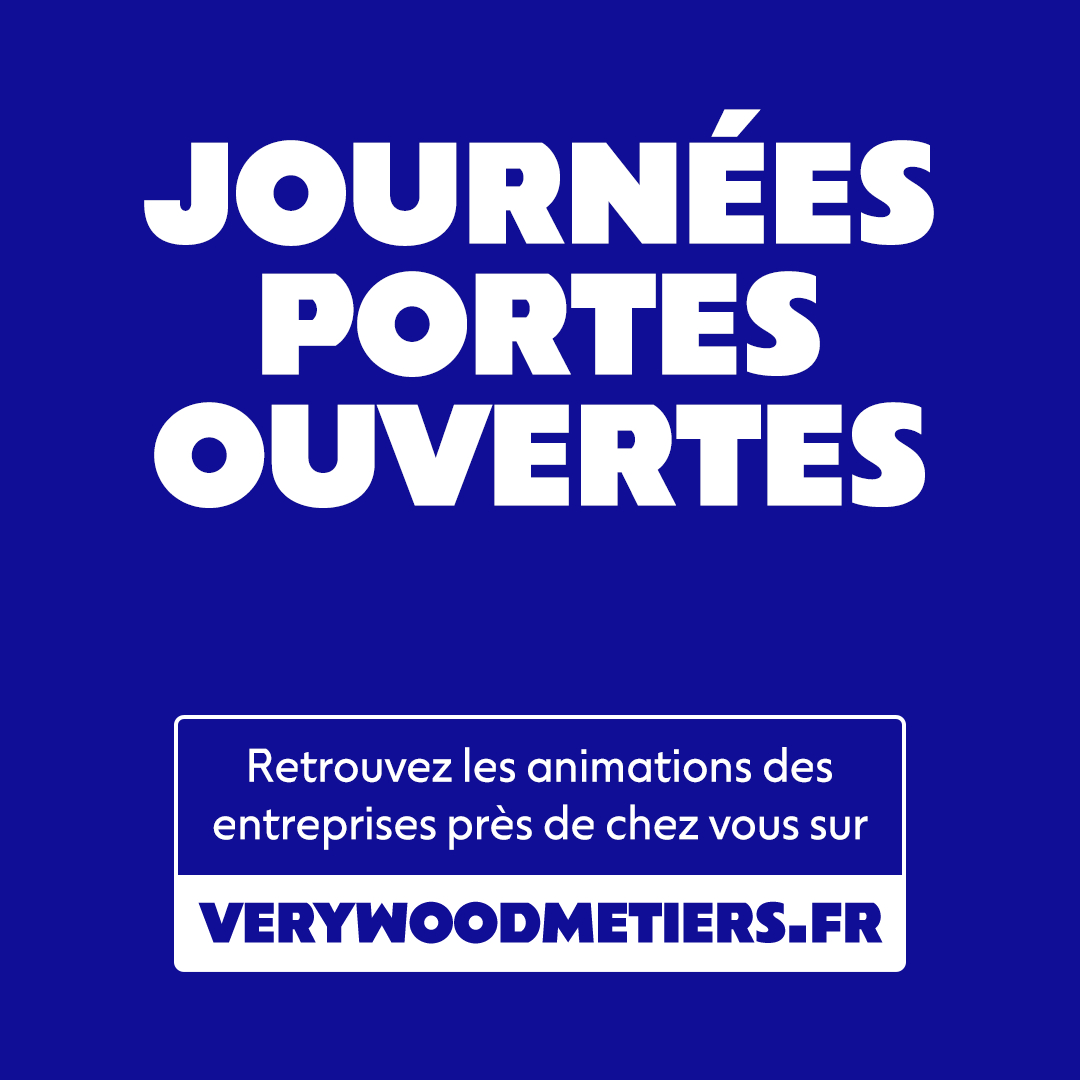 CREATION n°2


Texte de la légende qui accompagne les 3 images : 

Et si notre Journée Portes Ouvertes était l’occasion de jouer bonne fortune en rejoignant les #VeryWoodMetiers ? RDV le /à compléter/ octobre ! 
Et pour découvrir le programme des animations, c’est ici 👉 verywoodmetiers.fr
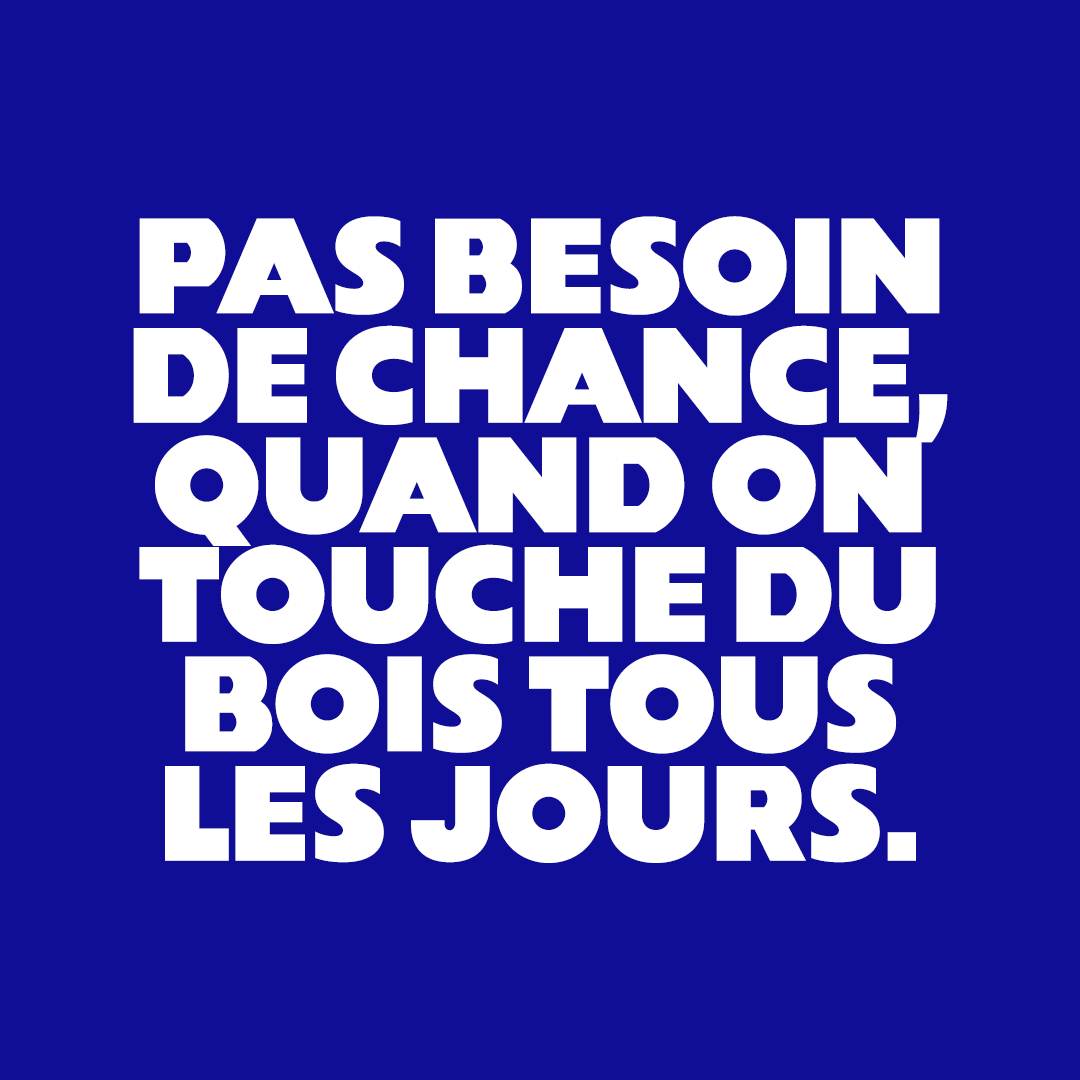 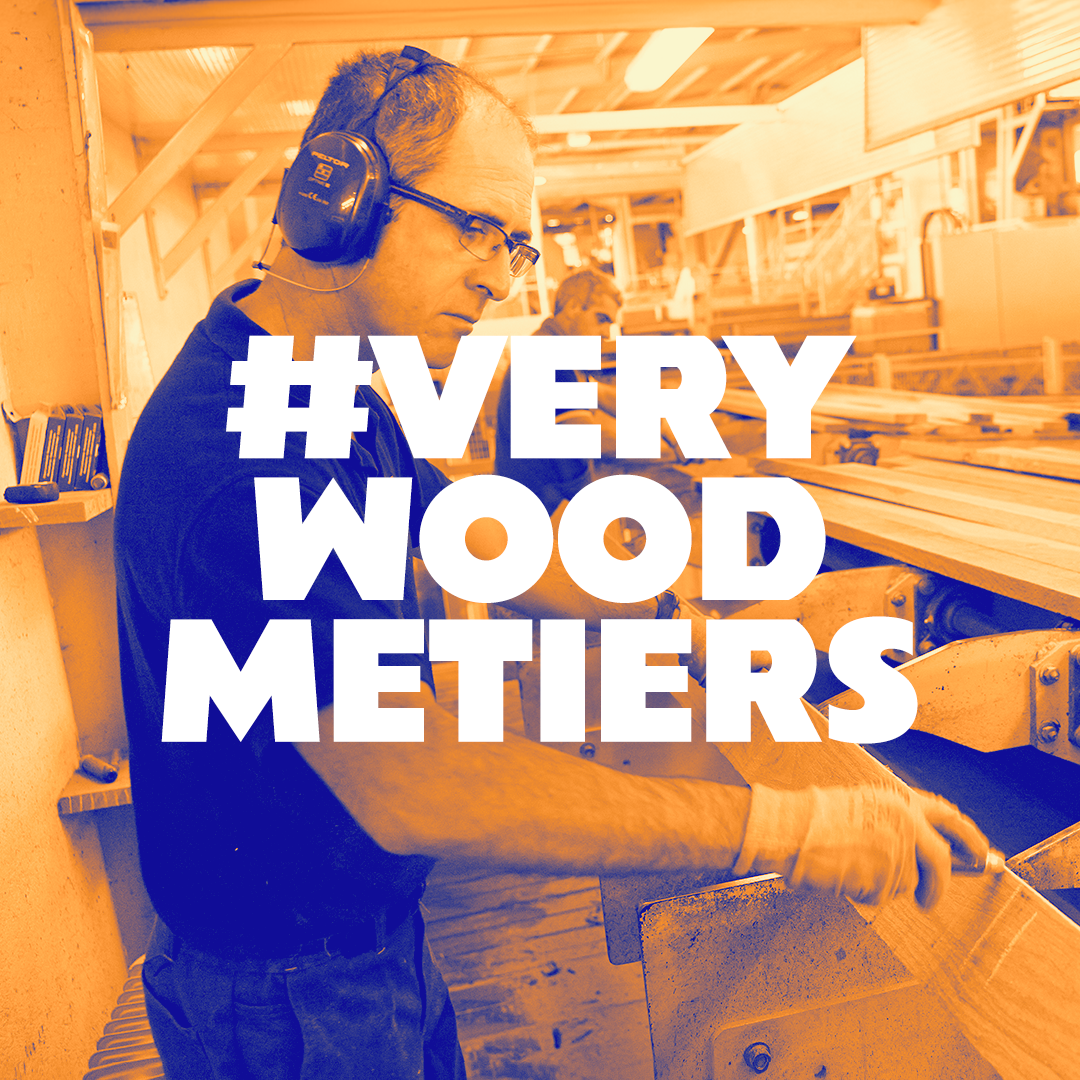 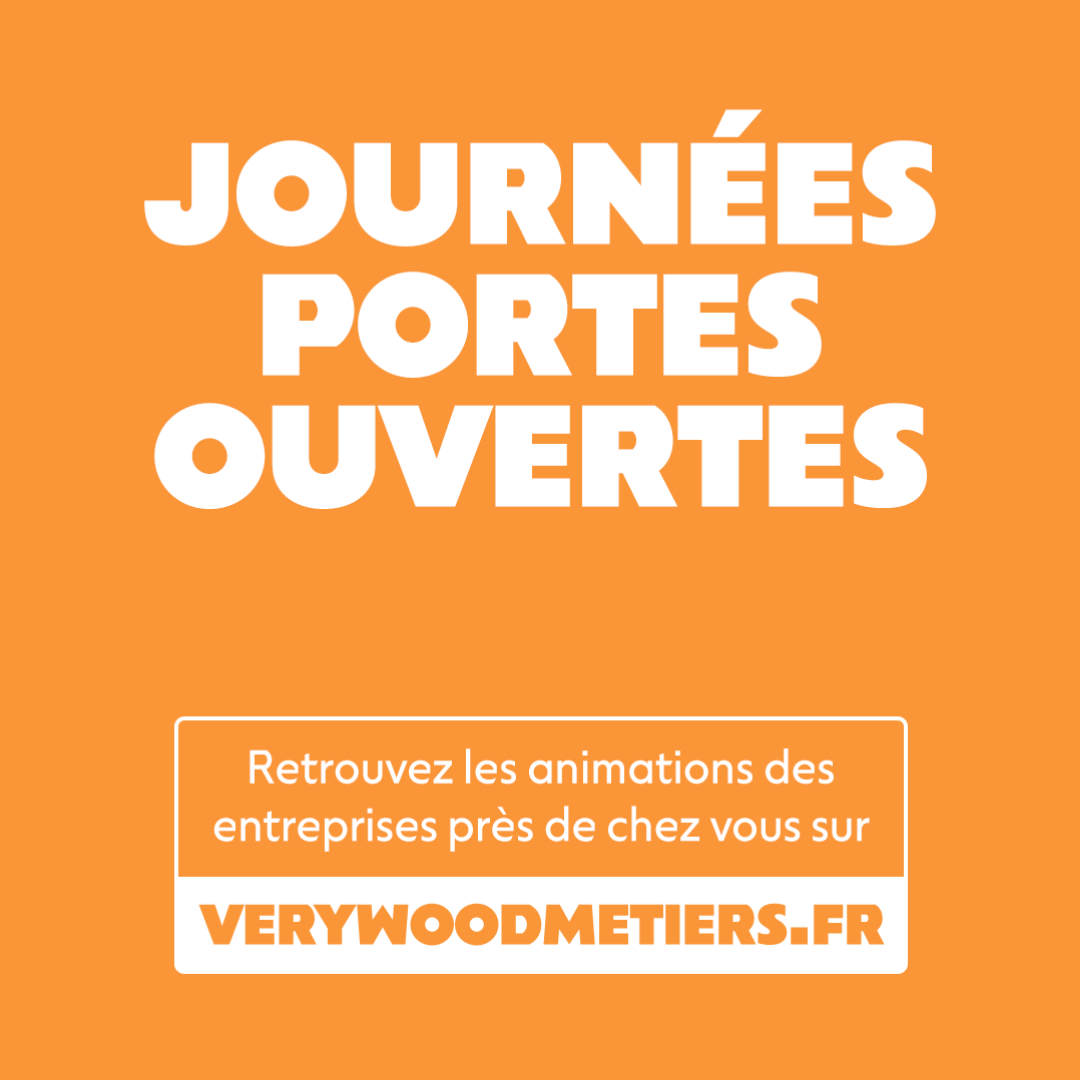 CREATION n°3


Texte de la légende qui accompagne les 3 images : 

Les #VeryWoodMetiers sont si satisfaisants que vous rêvez déjà de la Journée Portes Ouvertes que l’on prépare. RDV le /à compléter/ octobre ! 
Et pour découvrir le programme des animations, c’est ici 👉 verywoodmetiers.fr
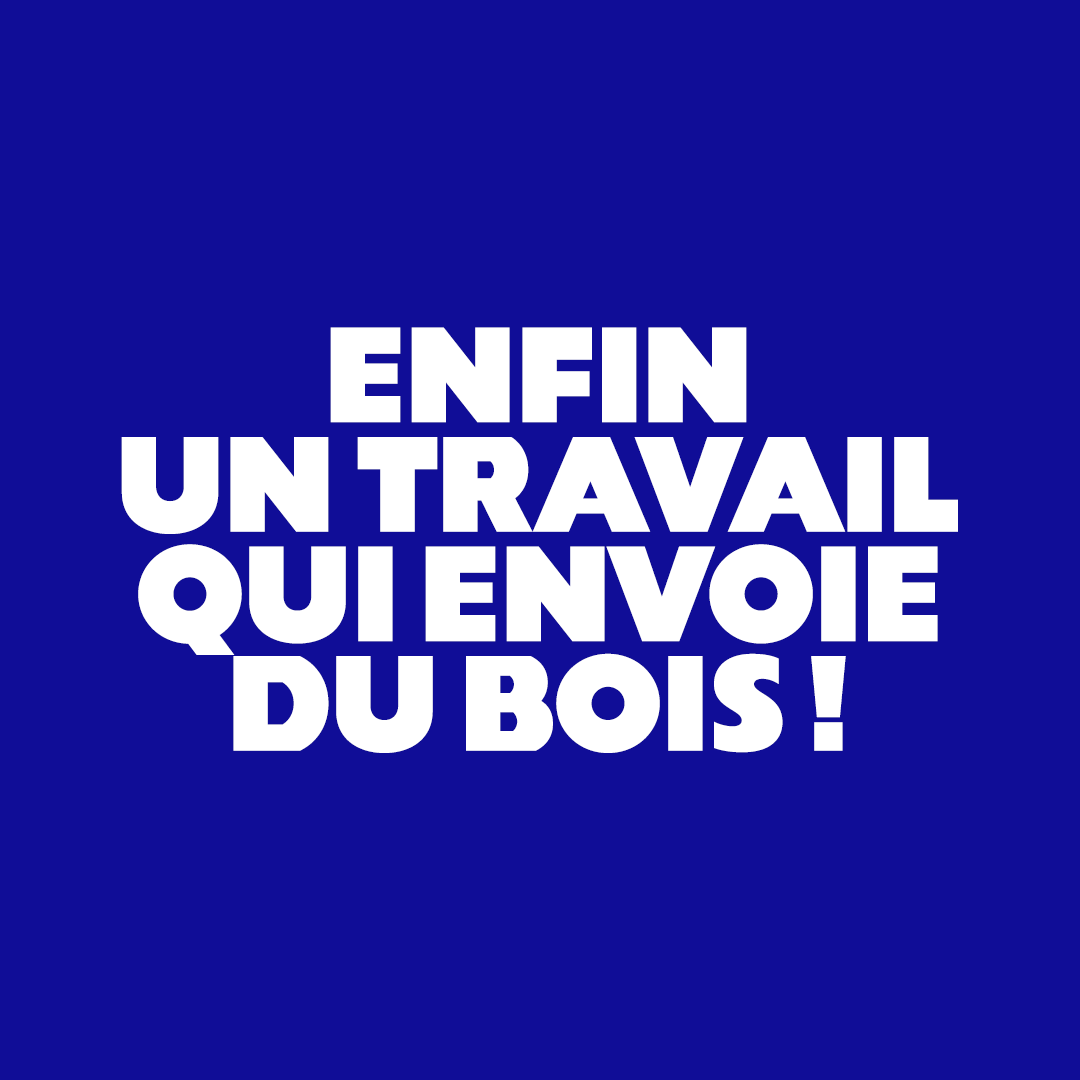 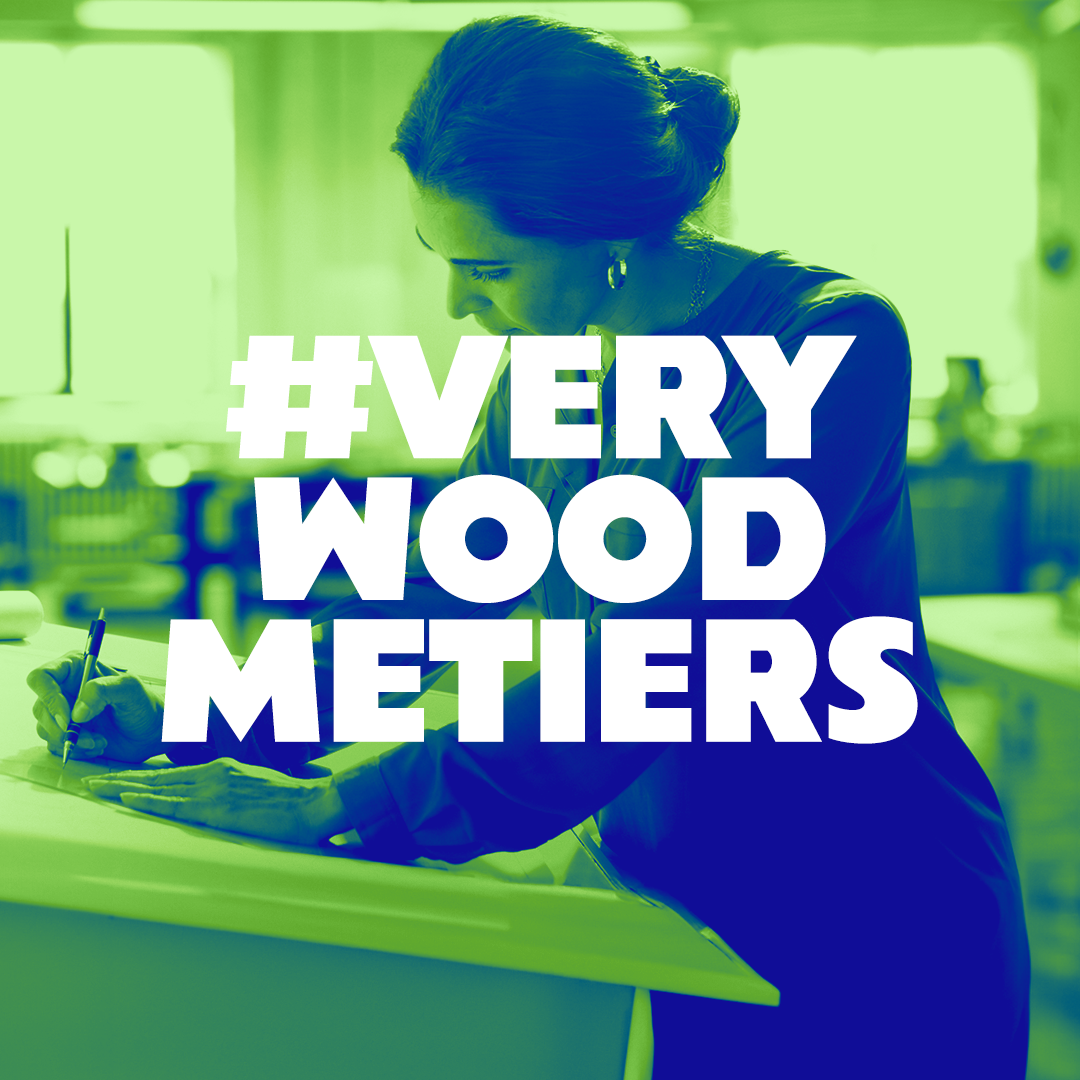 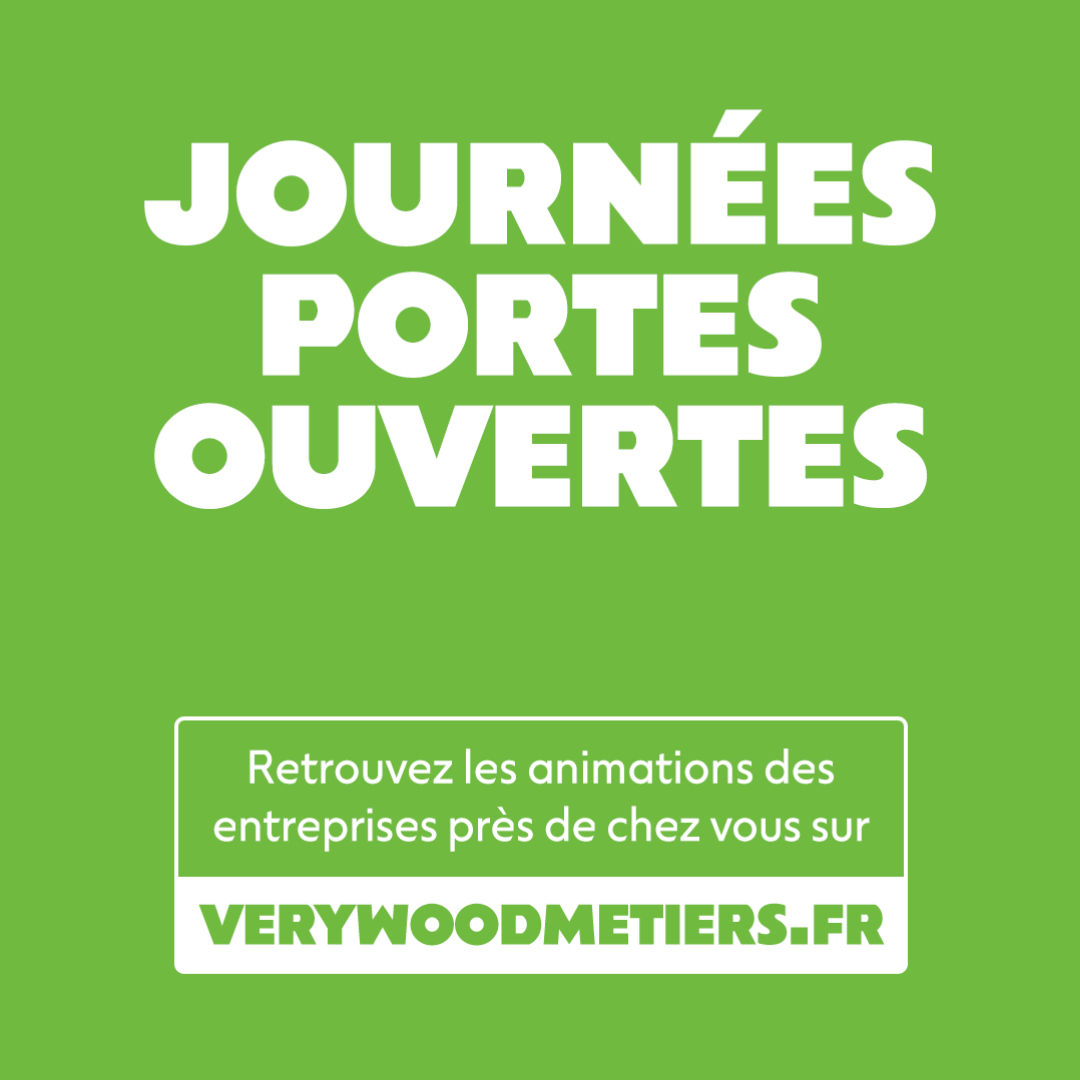 CREATION n°4


Texte de la légende qui accompagne les 3 images : 

Ne vous plantez pas et choisissez les #VeryWoodMetiers en participant à notre Journée Portes Ouvertes. RDV le /à compléter/ octobre ! 
Et pour découvrir le programme des animations, c’est ici 👉 verywoodmetiers.fr
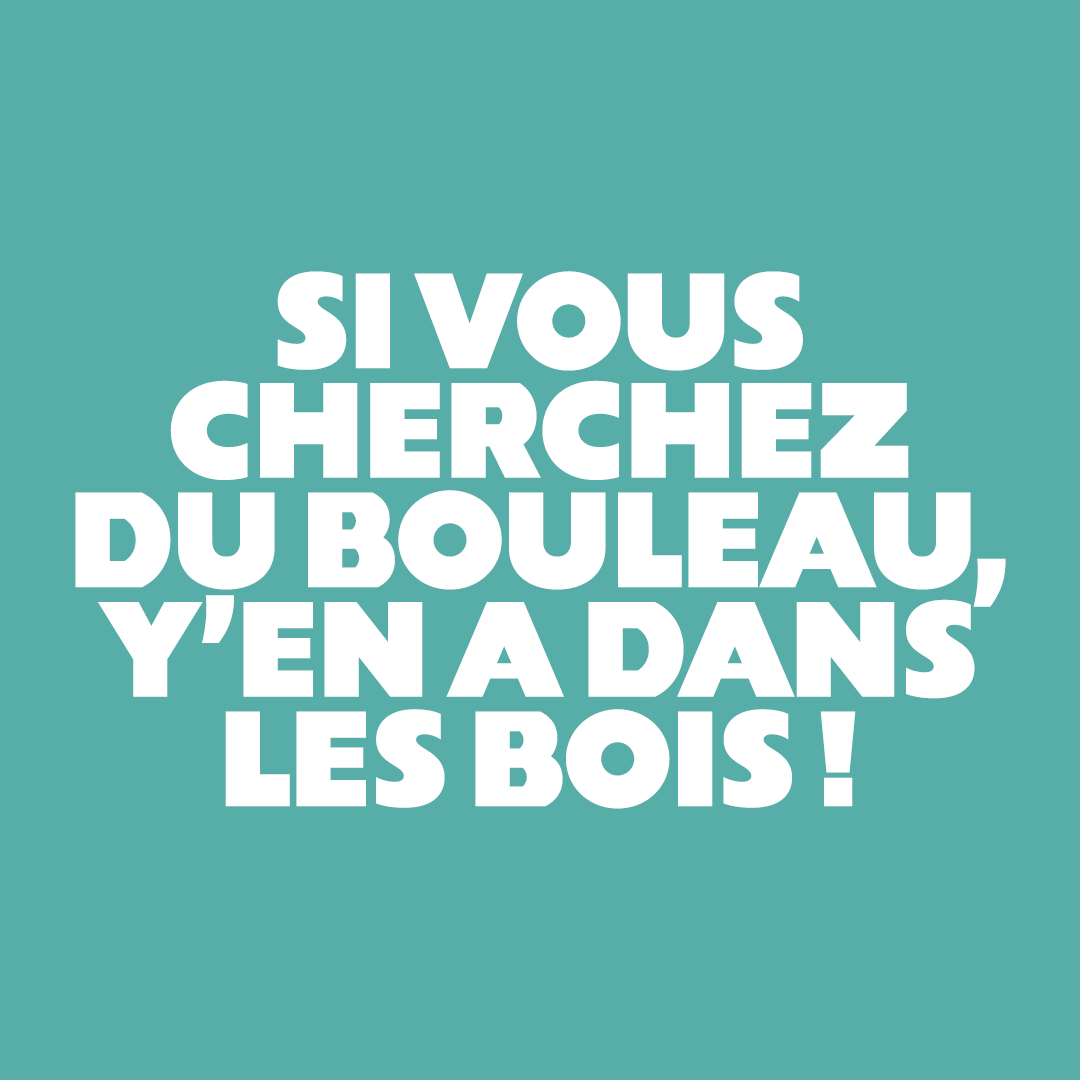 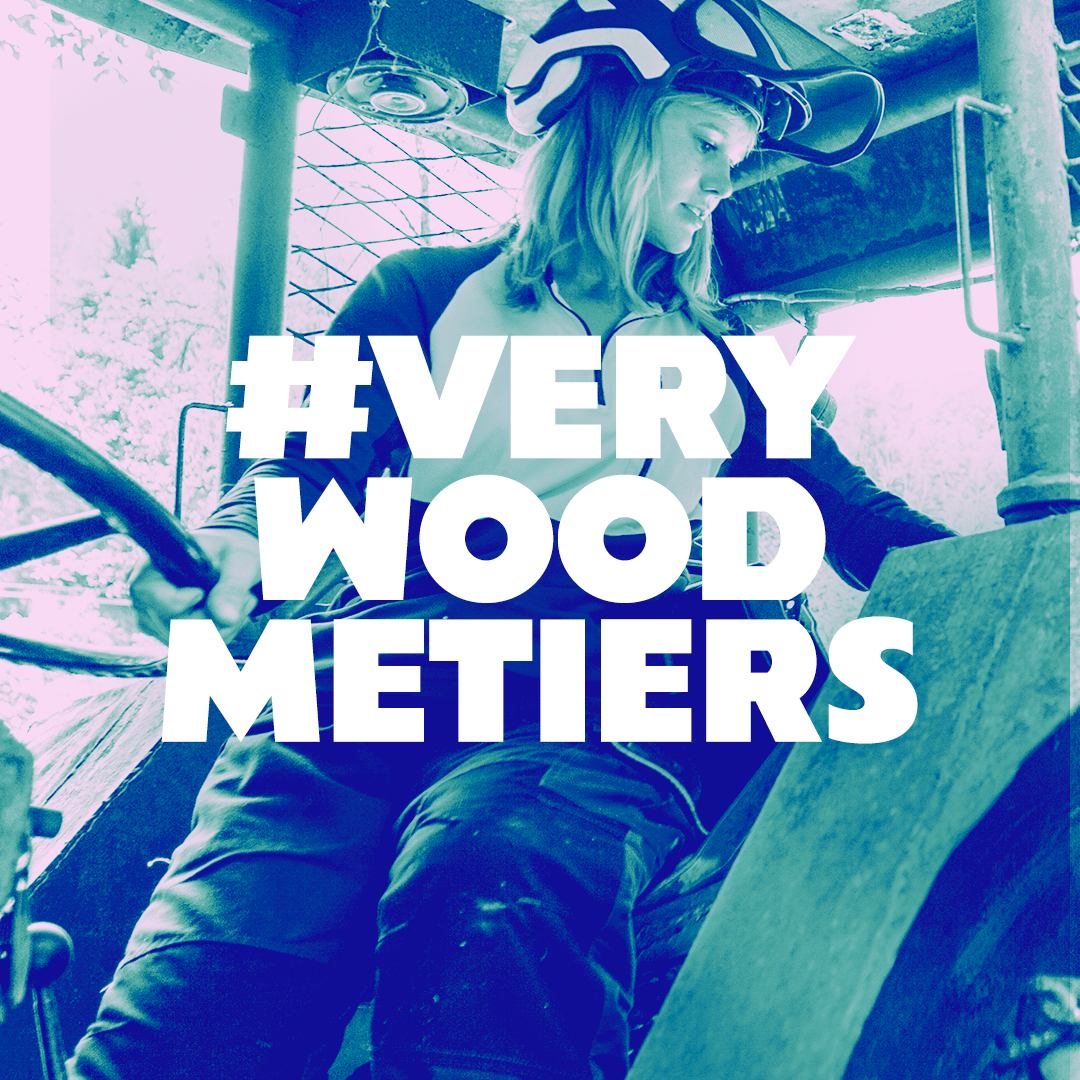 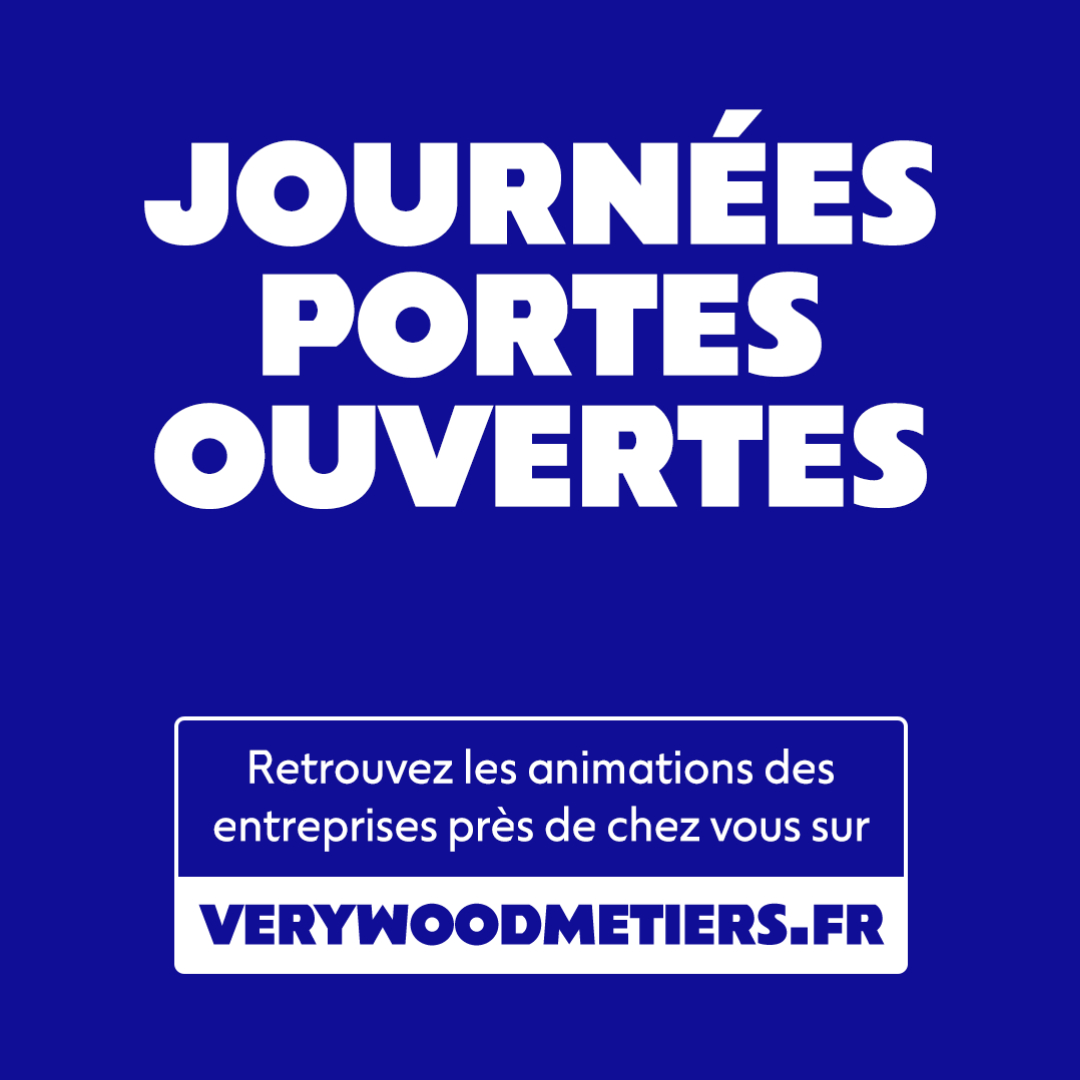